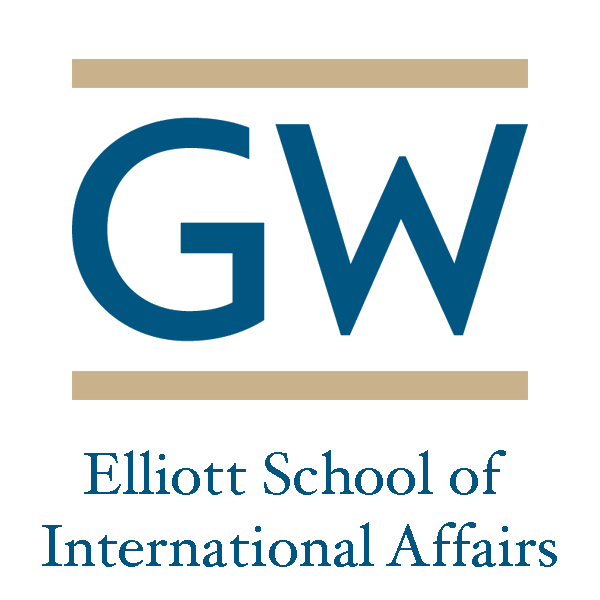 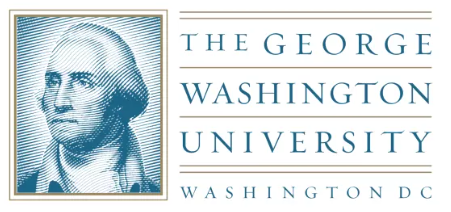 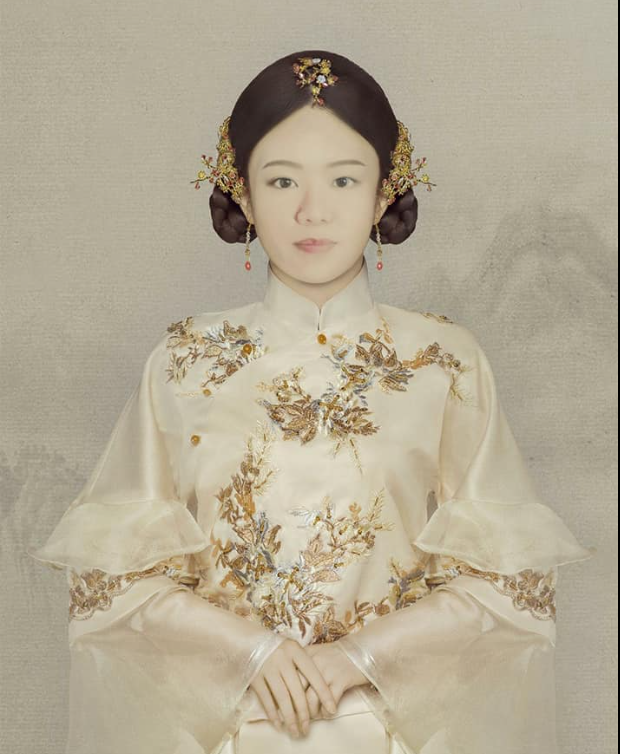 Intersections Of Disability In Sinophone Cultures
Dr Carmen Yau
Lecturer In Social Work & Lead Of Wellbeing Research Unit
Goldsmiths, University Of London
AI-generated Image
Abstract
Dr. Carmen Yau will also talk about the intersectionality of disabled women in Chinese communities. She will start by sharing her work on domestic and partner violence against disabled women. She will further explore the agency of disabled women to navigate abusive relationships. She will also share her recent work on a photovoice to unearth the story of disabled women being carers, which facilitates policy change to recognize the entitlement and welfare of disabled carers.
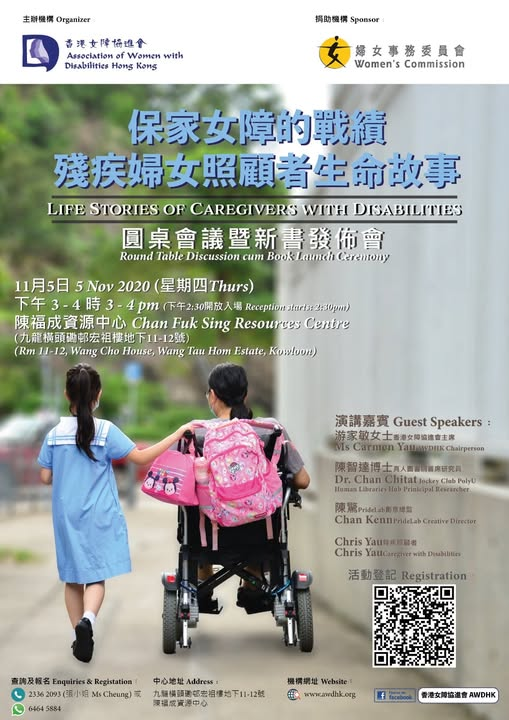 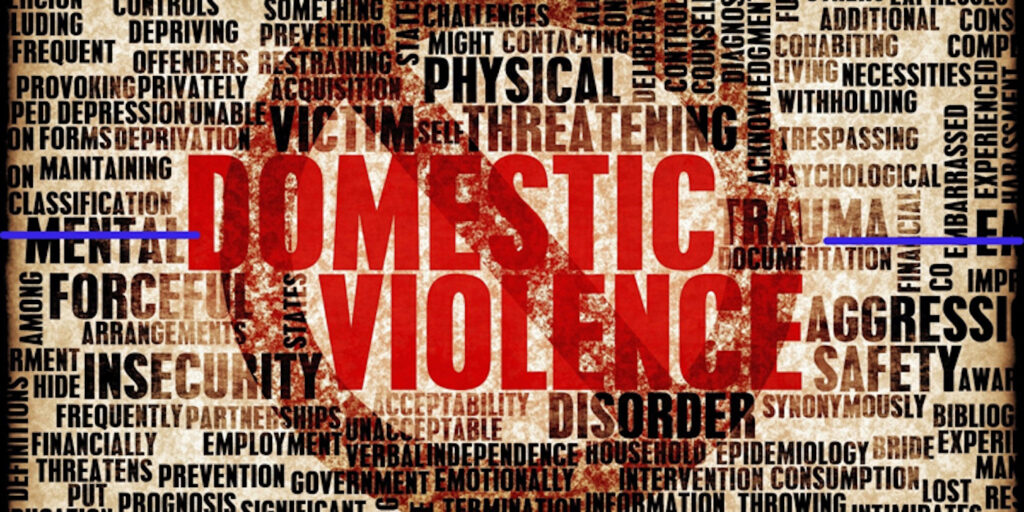 Yau, C. (2023). Gender-based Violence Against Women with Disabilities: Prevalence and Experience. In Zhang, W., Bjørnstøl, E., Peng, D., Wei, G., Liu, H. & Liu, Y. (Eds.), Disability, Sexuality and Gender in Asia. UK: Routledge.
Yau, C. (2018). Prevalence of Violence and Trauma Against Chinese Female with Disabilities. Paper presented at the Conference on Disability, SOGIE and Equality in Asia, Japan.
Yau, C. (2017). Case Study on Partner Violence Against Women with Physical Disabilities. Paper presented at the Conference on Disability & Gender Equality in Asia, Korea.
Yau, C., Cheung, S., & Wong C.Y. (2020). The PhotoVoice of Caregivers with Disabilities. Hong Kong: Association of Women with Disabilities Hong Kong. ISBN: 978-988-75042-1-4
Violence Against Women is"any act of gender-based violence that results in, or is likely to result in, physical, sexual, or mental harm or suffering to women, including threats of such acts, coercion or arbitrary deprivation of liberty, whether occurring in public or in private life“ (World Health Organization, 2017)
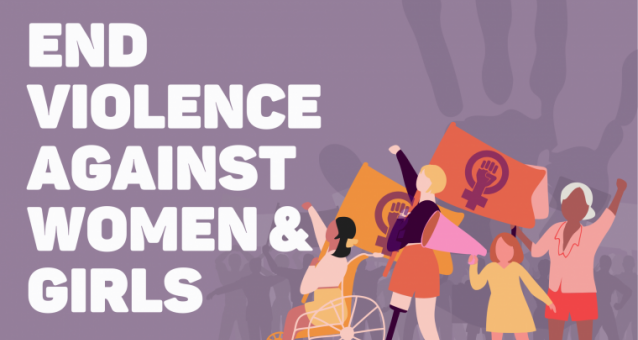 Domestic Violence
Intimate partner violence refers to behaviour by an intimate partner or ex-partner that causes physical, sexual or psychological harm, including physical aggression, sexual coercion, psychological abuse and controlling behaviours.(WHO, 2024)
Sexual Violence
The global prevalence of sexual violence against women with disabilities is 60-80% while half of them were having such experience for more than ten times (UN Women, 2015)
Sexual Violence Against WwD
Sexual violence is "any sexual act, attempt to obtain a sexual act, or other act directed against a person’s sexuality using coercion, by any person regardless of their relationship to the victim, in any setting. It includes rape, defined as the physically forced or otherwise coerced penetration of the vulva or anus with a penis, other body part or object, attempted rape, unwanted sexual touching and other non-contact forms."(WHO, 2024)
intercourse
Unwanted  sexual contacts
Women with sensory impairment - difficulties in identifying the predators or call for help (Opoku et al., 2016).
Verbal sexual acts without consent
BackgroundIncidence of Violence & Women with Disabilities
Incidence of Violence & Women with Disabilities (Salthouse, 2016).
More diverse, more severe & more prolonged
Greater number of perpetrators
40% more like to be victims than non-disabled women
70% of us are victims at some time in our lives
20 % forced into unwanted sexual acts
25% of reported rape victims
Sexual victimization x 4 times more likely
In-depth interviews were conducted with a total of 30 disabled women with 1- 22 years of experiences in abuse  (Hague, Thiara, & Mullender, 2011)
Hague, G., Thiara, R., & Mullender, A. (2011). Disabled Women and Domestic Violence: Making the Links, a National UK Study. Psychiatry, Psychology and Law, 18(1), 117-136, DOI: 10.1080/13218719.2010.509040
Salthouse, S. (2016).  Mainstream & targeted measures to reduce violence against women with disabilities. Presented at RI Global Word Congress, Edinburg. Retrieved 16 October 2017 from https://www.slideshare.net/MarcoMuscroft/a069-reducing-violence-against-disabled-women
A Mixed-method Study On GBV Against Chinese Disabled Women (Yau, 2023)
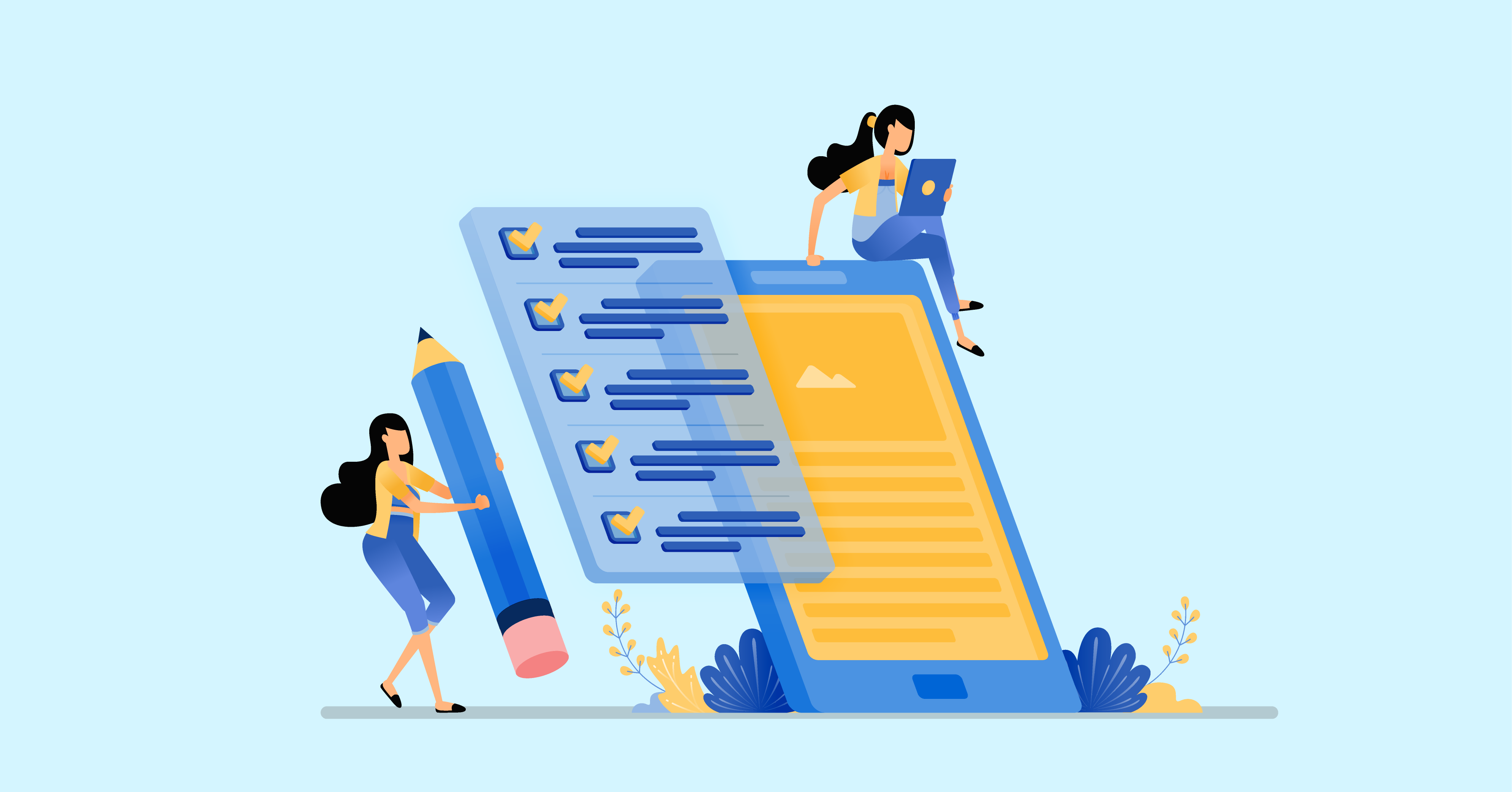 N=80
Prevalence & Predators (Yau, 2023)
A Mixed-method Study On GBV Against Chinese Disabled Women (Yau, 2023)
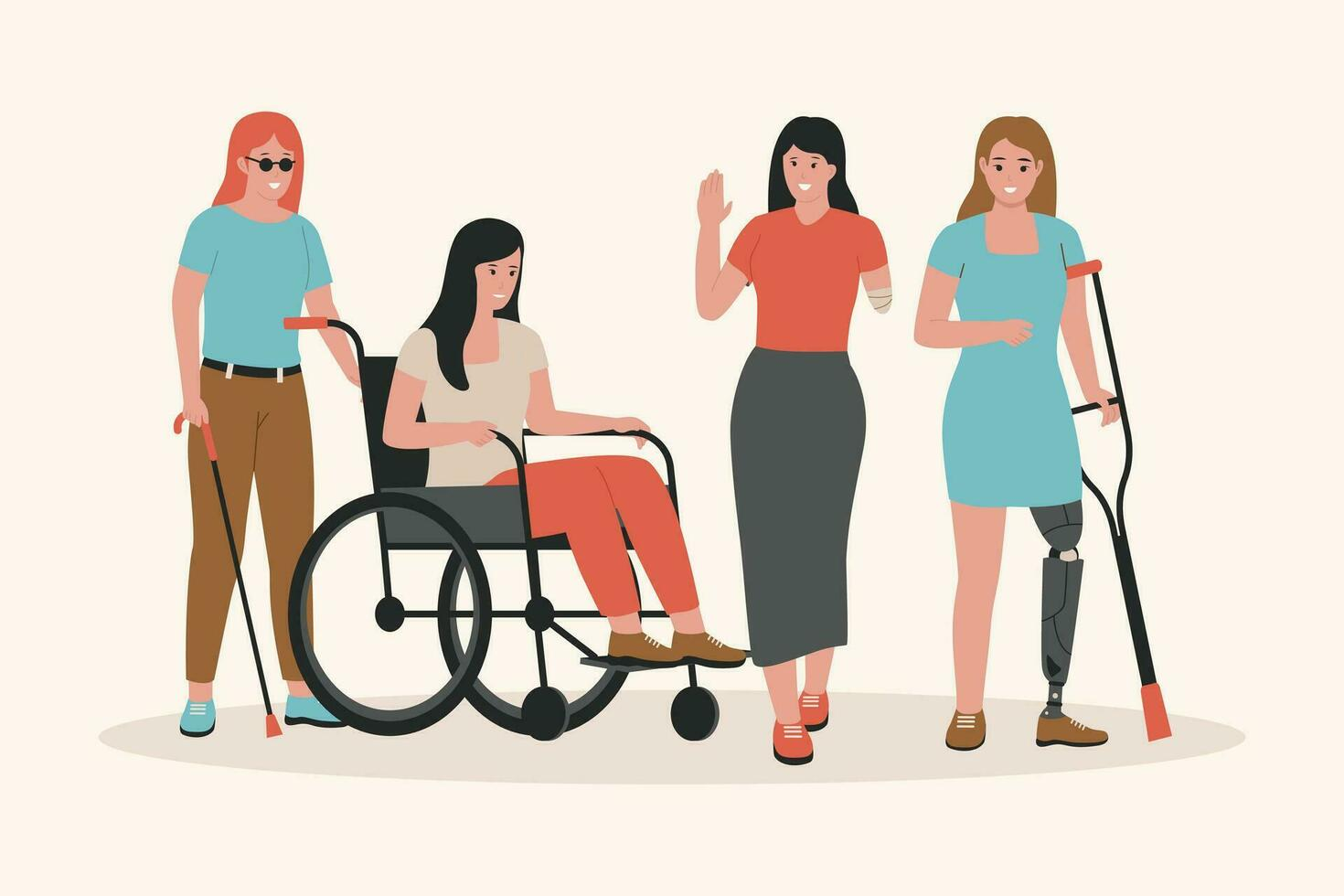 Chinese Disabled Survivors (N=4)
Disabled Women’s Experiences with Partner Violence (Yau, 2023)
Disabled Women’s Experiences with Partner Violence (Yau, 2023)
Contributing Factors In “Cycle Of Violence”  (Yau, 2023)
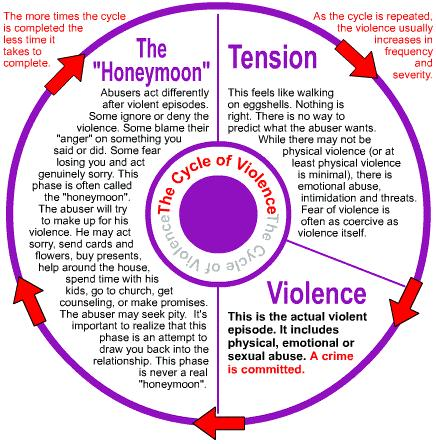 Caregiving Pressure 
 Financial Burden
Struggling for Power
Show remorse 
     after violence
Compensate by continuing caregiving
Unable to breakup due to responsibility
Ignorance and discouragement of family and friends
Use of Alcohol or other   substances 
 Poor communication
 Failure of negotiation
Confucian Patriarchy and Filial Piety
Stigma Against Disability
Economic Dependency
Chinese Sociocultural Context Makes Domestic Violence Against Disabled Women So Difficult To Tackle
In Chinese society, disability is often associated with shame, weakness, or karma, leading to social exclusion.
Many disabled women in China rely financially on their families due to high unemployment rates and discrimination in the job market.
Traditional Confucian values emphasize male authority and family hierarchy, making it difficult for women, especially disabled women, to challenge domestic violence.
The lack of independent living options forces many disabled women to stay in abusive households.
Economic dependency makes it nearly impossible for them to leave abusive relationships.
Families may view a disabled woman as a burden, making her more vulnerable to mistreatment.
Filial piety (孝, xiào) stresses obedience and harmony within the family, discouraging victims from reporting abuse as it might be seen as disrespecting elders or disrupting family unity.
Chinese Sociocultural Context Makes Domestic Violence Against Disabled Women So Difficult To Tackle
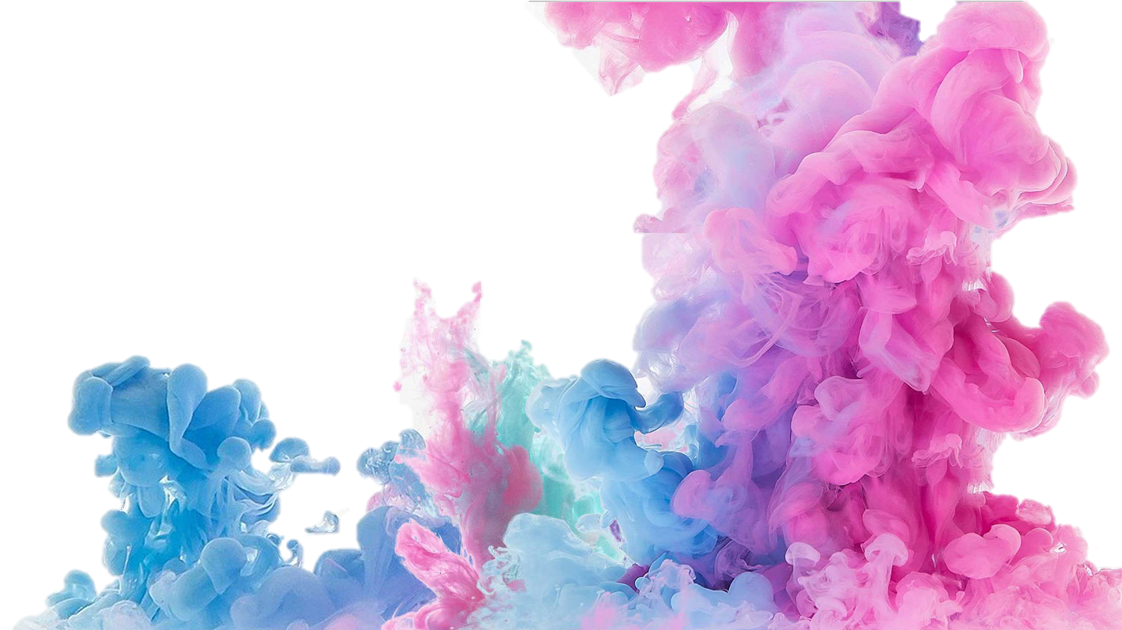 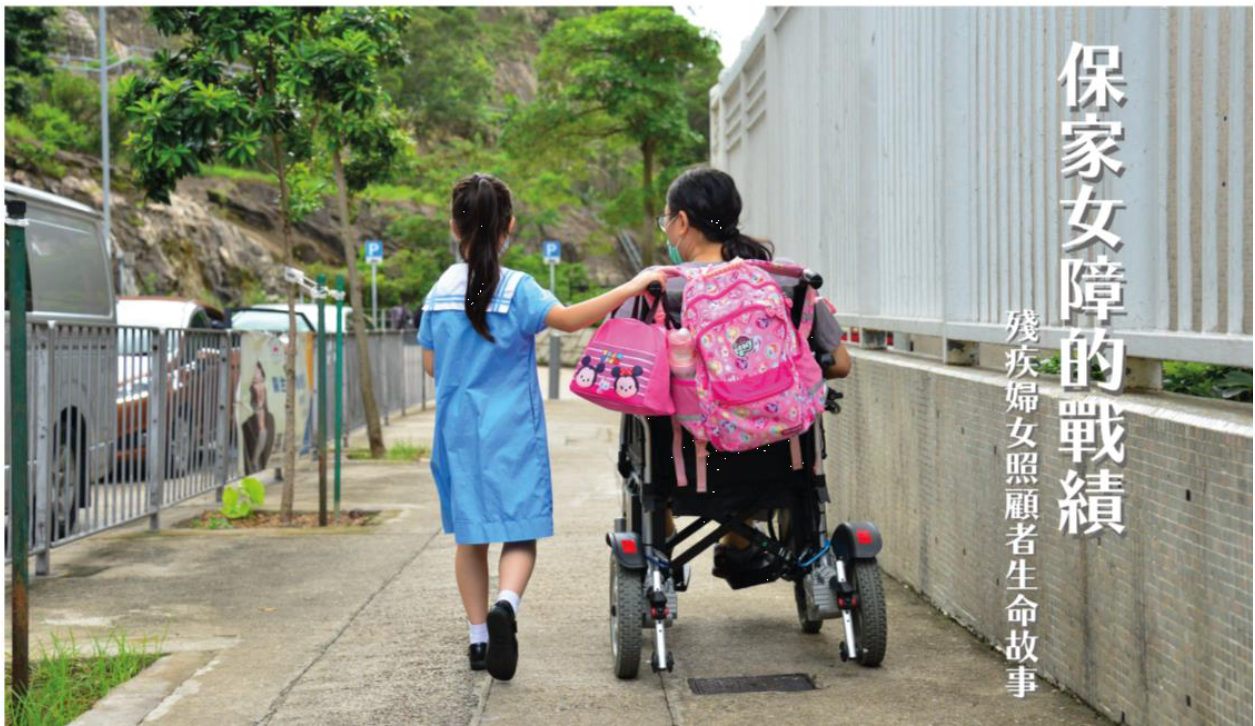 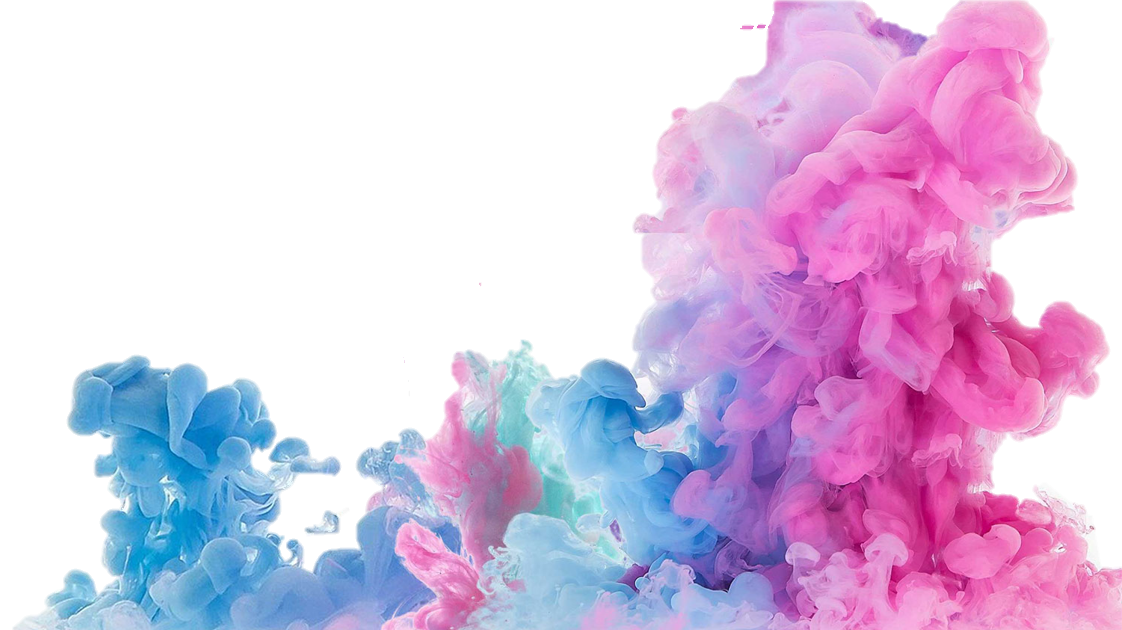 The Home-making Shero
Life Stories of  Caregivers with Disabilities
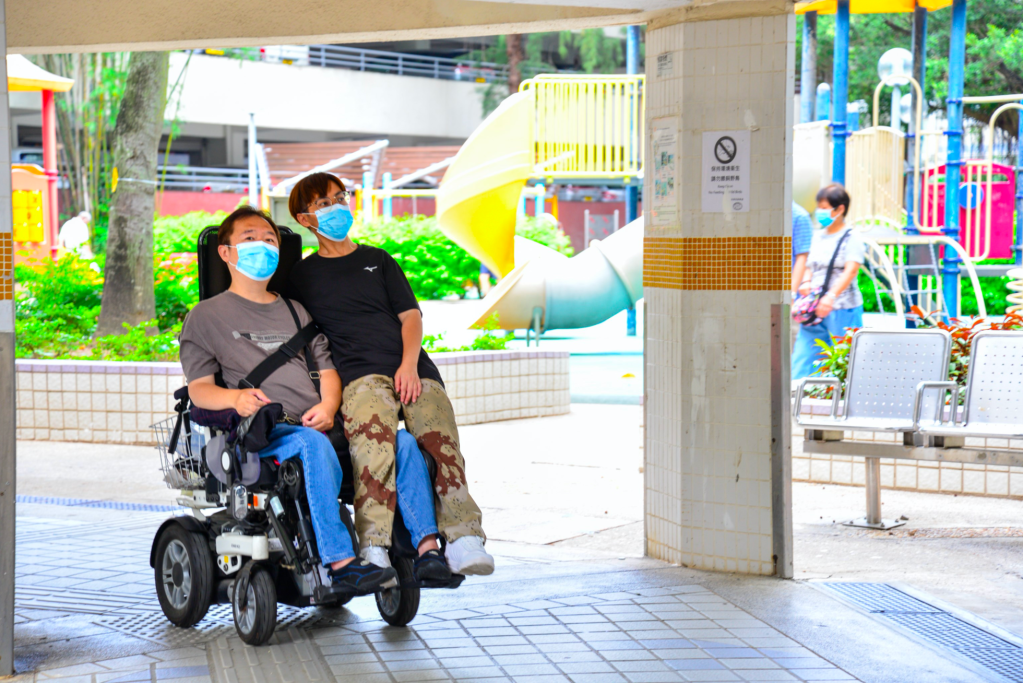 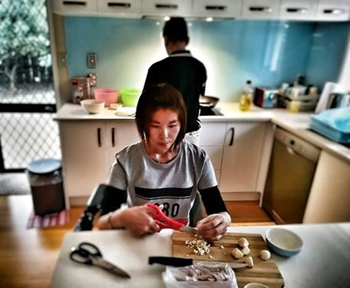 Q1: What is the nature in their caregiving relationship?
Emotional Support
Social Engagement
Five years ago, I went to the war (i.e. the protest) all alone in a wheelchair. Today, I finally brought my family and other friends alongside, and I protected them, (C.H., 20/06/2019)
The desire to light a bright lamp (i.e. an enlightenment to be critical and judgemental) for my parents. It turned out to be so difficult to change their minds, but at least I tried my best. (W.L 5 Jul 2019)
Comfort can be a hug, a pat on the shoulder. Although I can’t offer these body gesture of comforts, I can give to those who need me are: a pair of ears, a mouth, a pack of tissues 🤧 (W.L. 27 Jun 2019)
# It is a blessing to be taken care of my mother(S.C., 24 Jun 2019)
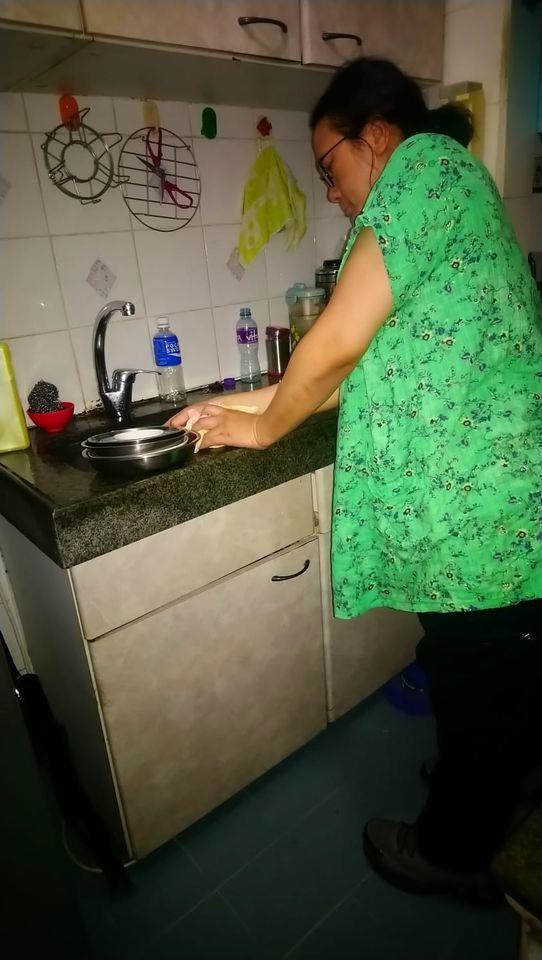 Q1: What is the nature in their caregiving relationship?
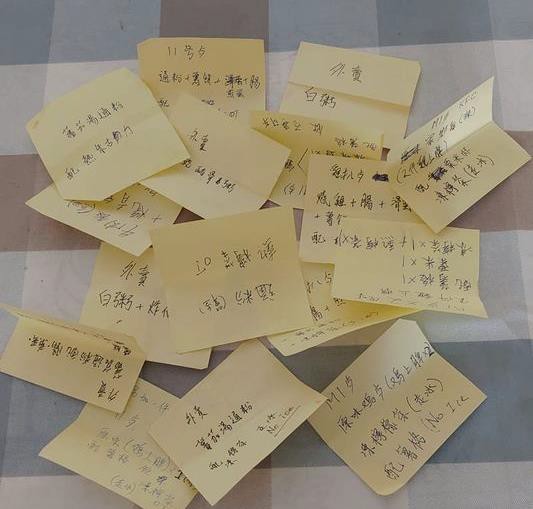 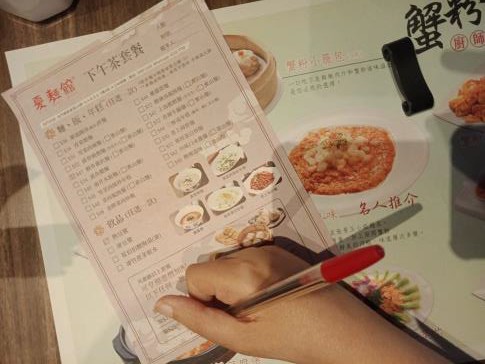 Q2: What are the challenges when they are caregivers?
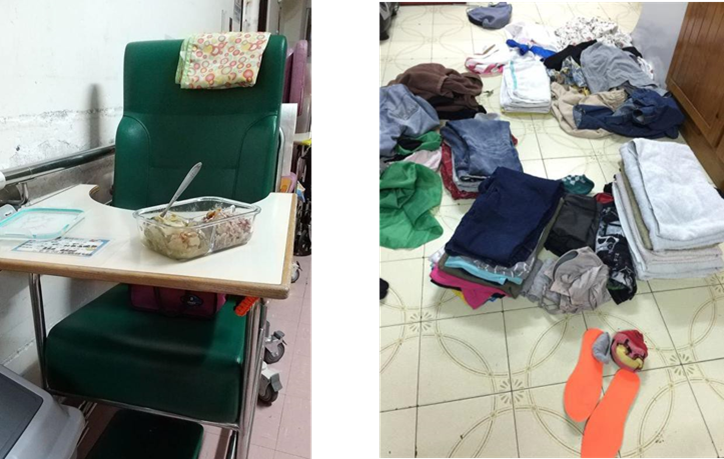 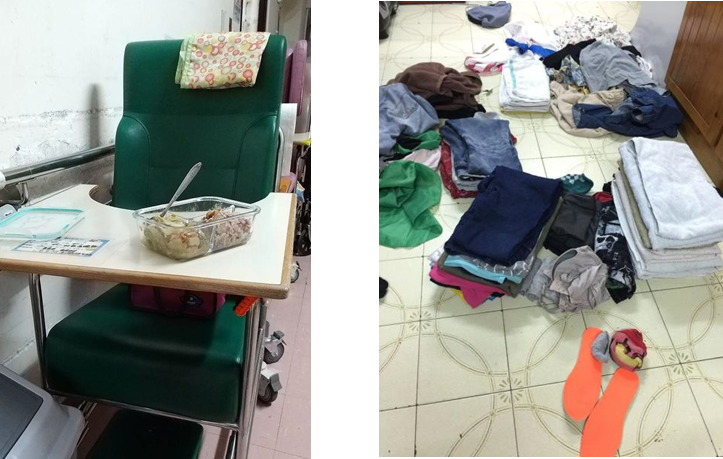 Q2: What are the challenges when they are caregivers?
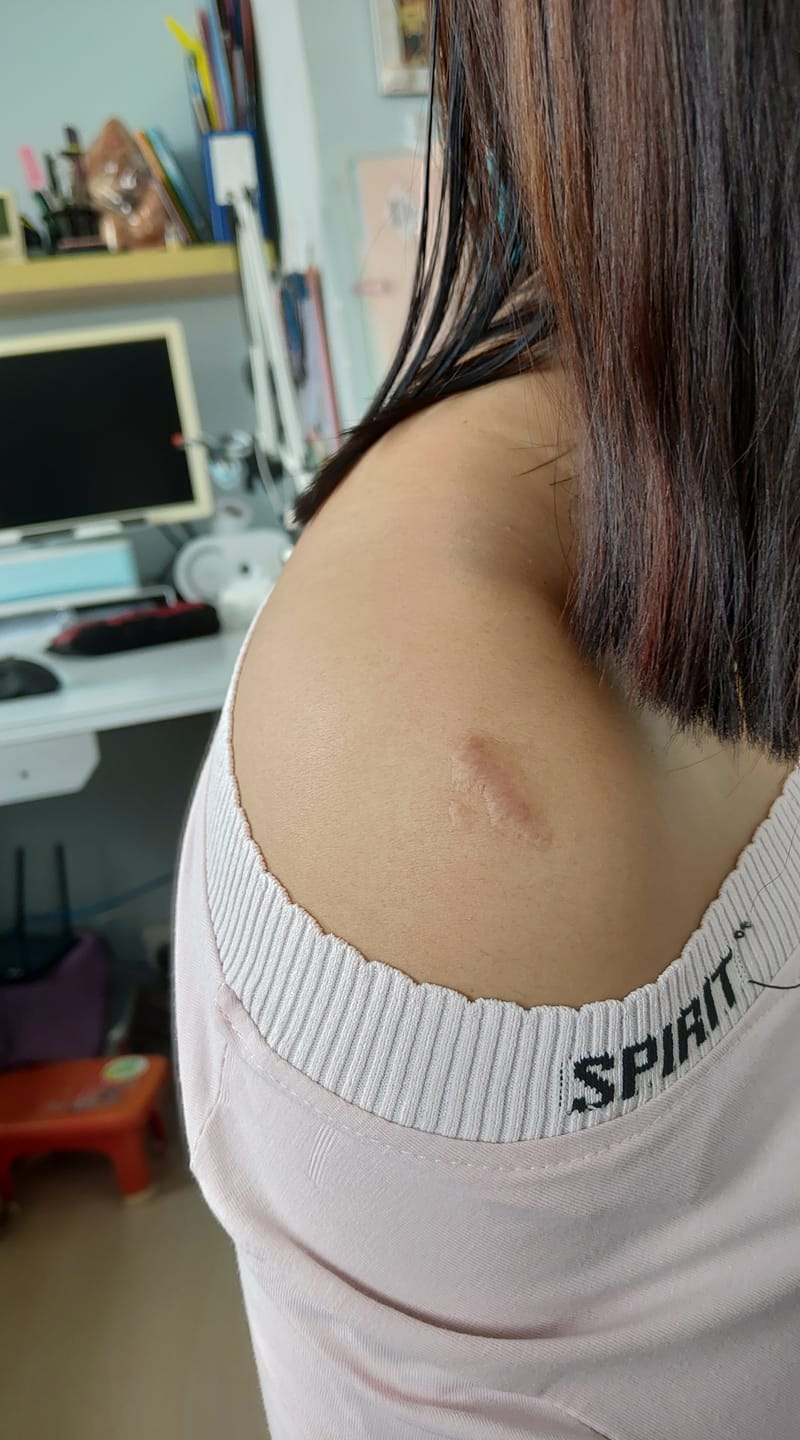 Q2: What are the challenges when they are caregivers?
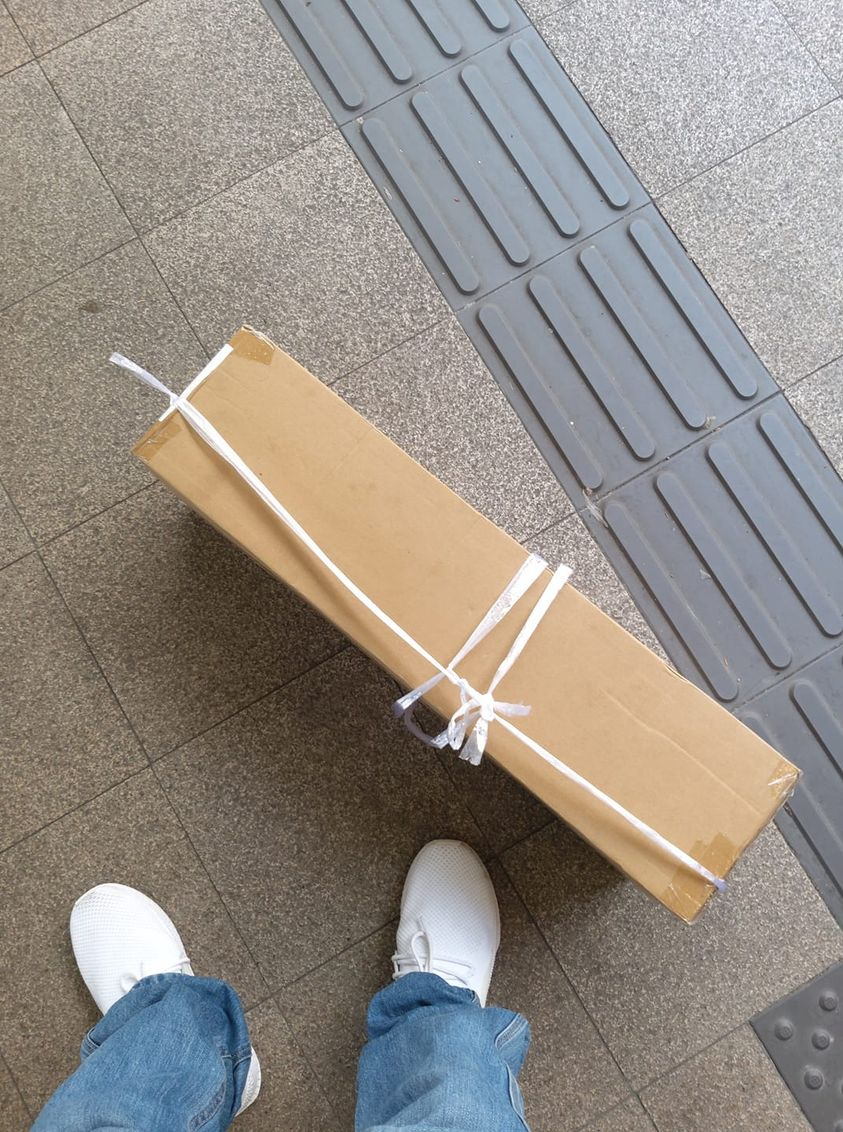 Q3: How to facilitate them to play their role as a caregiver?
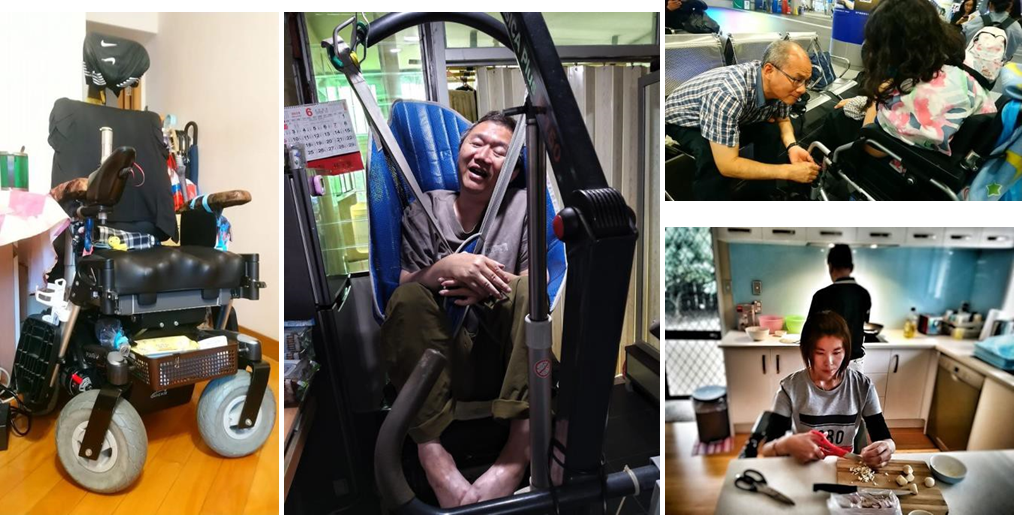 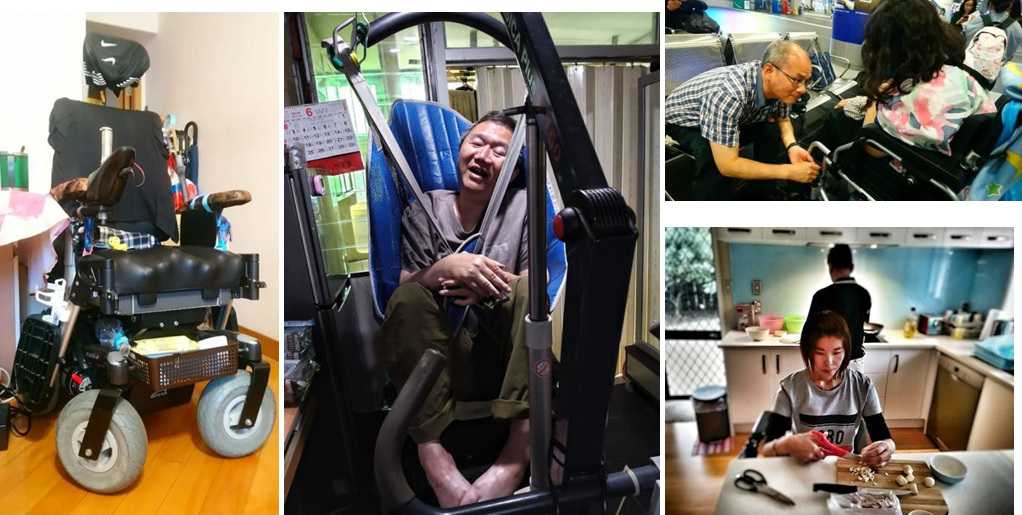 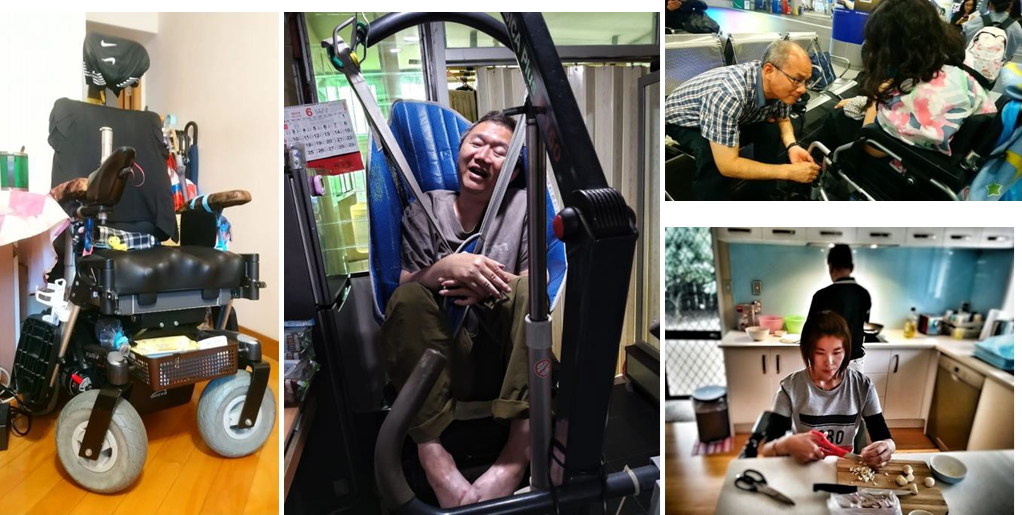 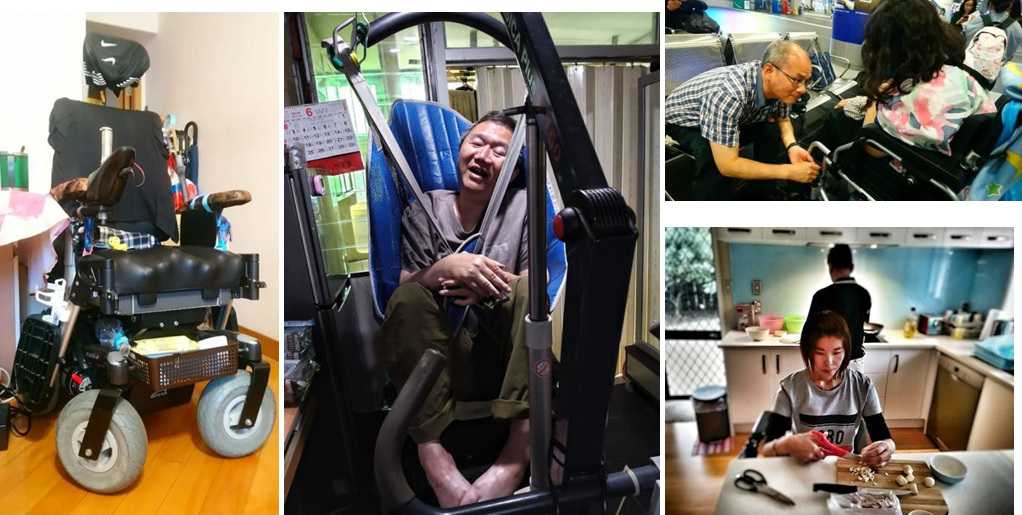 Q3: How to facilitate them to play their role as a caregiver?
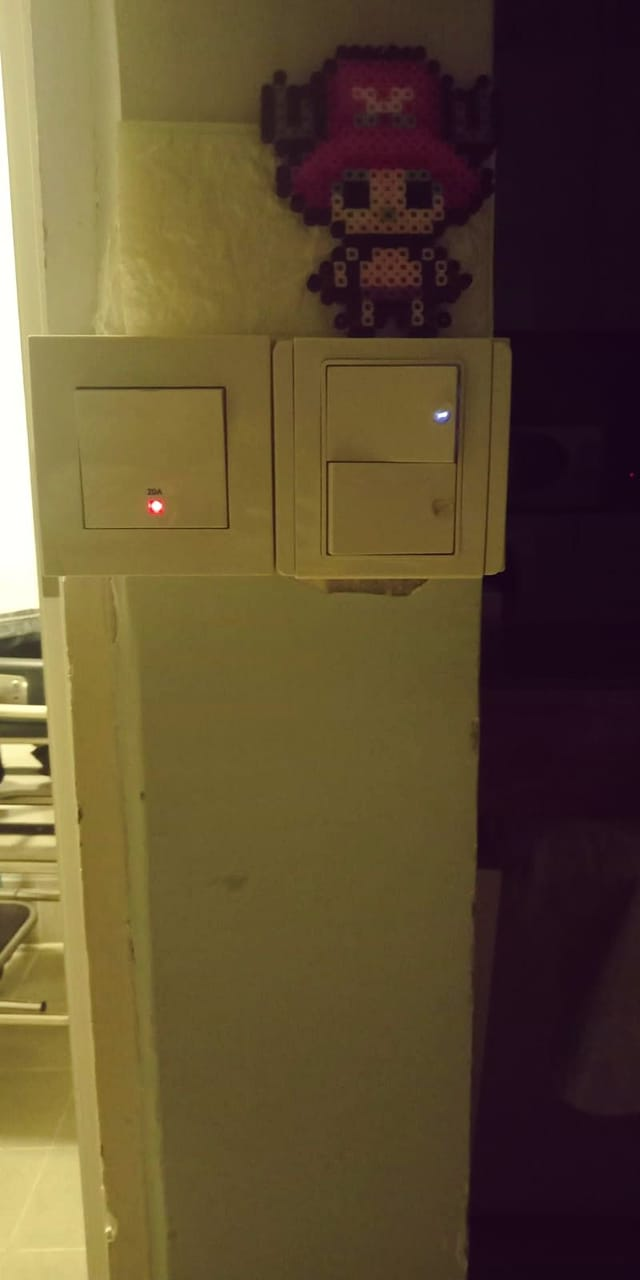 Q3: How to facilitate them to play their role as a caregiver?
Discussion
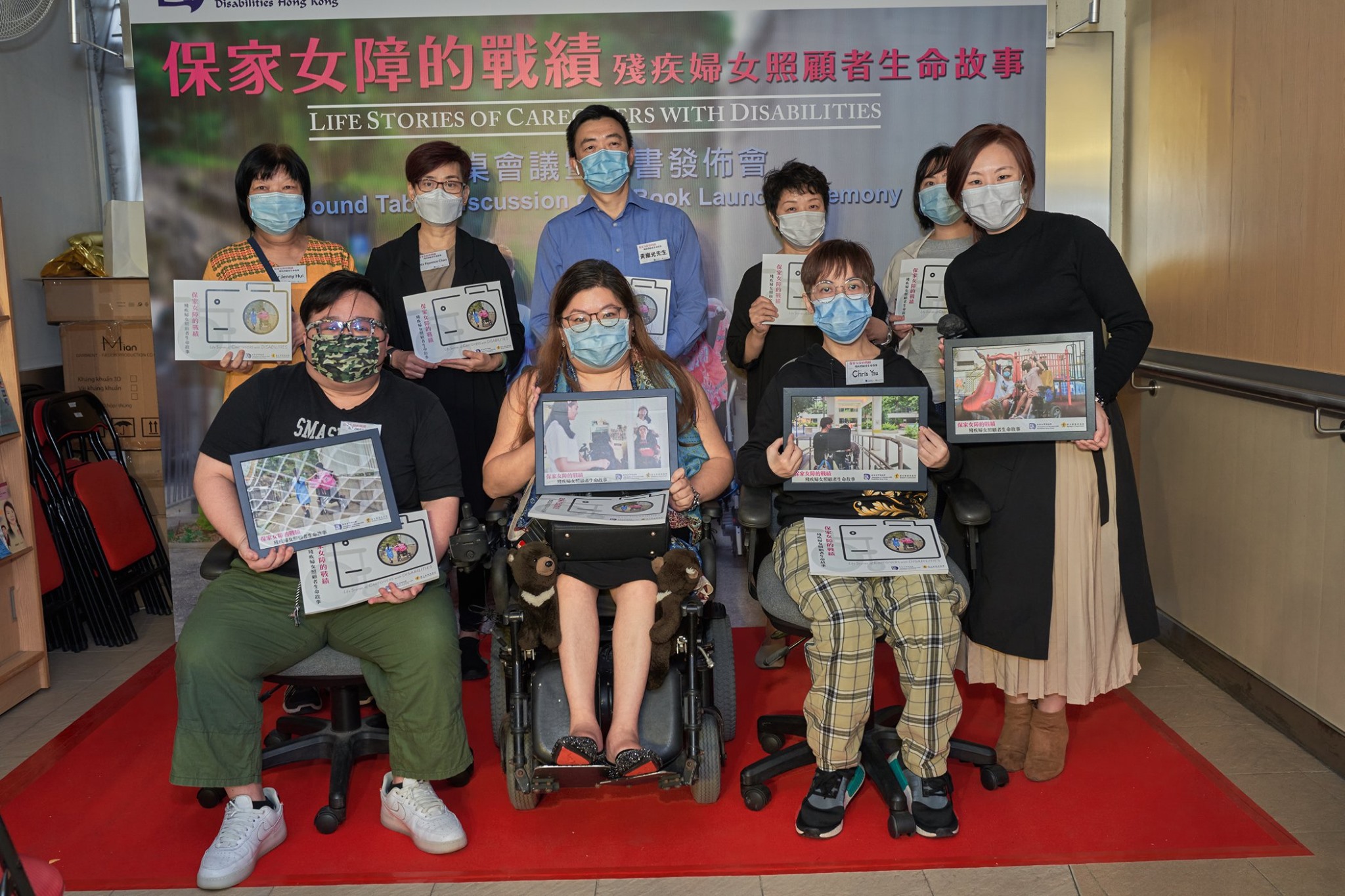 Intersectional identity of disabled caregivers are not being recognized
Disabled caregivers are lack…




Caregiving relationship is a co-living relationship – mutual support and respect in the power dynamic.
knowledge and skills as an effective caregiver.  
financial and social resources
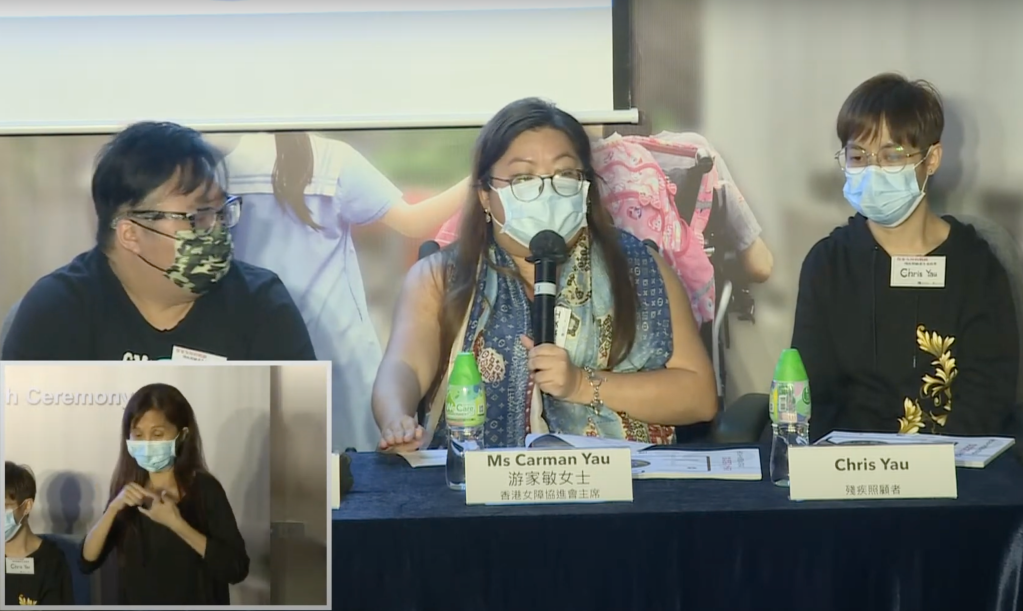 Recognition of disabled caregivers. Update Career’s policy and include welfare and support for disabled caregivers.
Financial and technical support for disabled caregivers to equip proper assistive tools and kkowledge to play their roles as a caregiver.
Tailor holistic assessment and support plan for disabled caregivers to ensure sustainability care in the community.
I do not want to send my elderly mother to care home. Because when I was a child, my mother did not put me in an insatitution  due to my disability. For this reason, how can I send her to care home because she  is getting old?
By Participant S.Y.
Recommendation
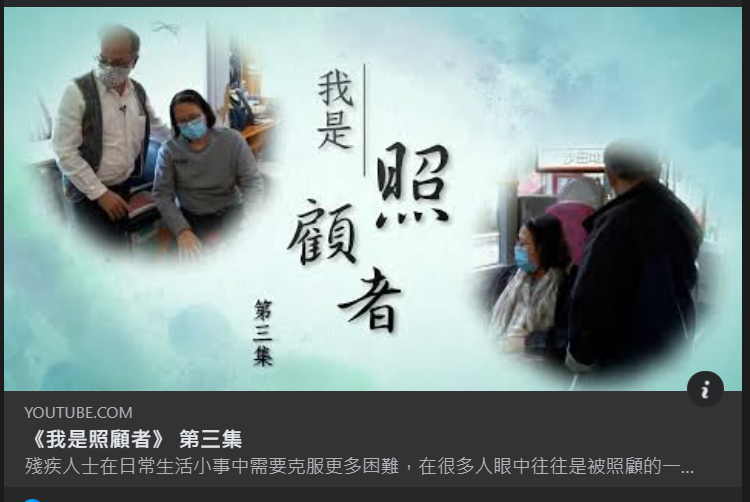 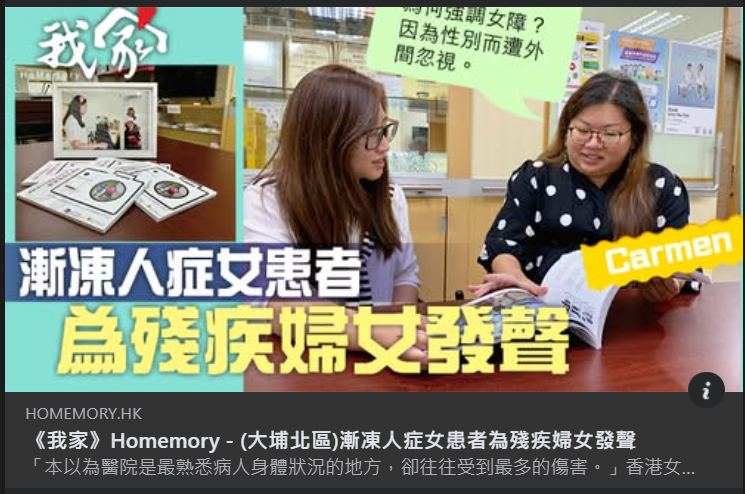 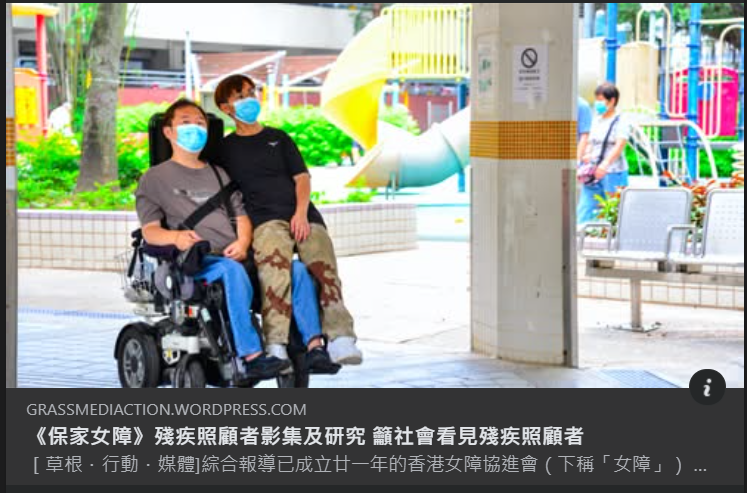 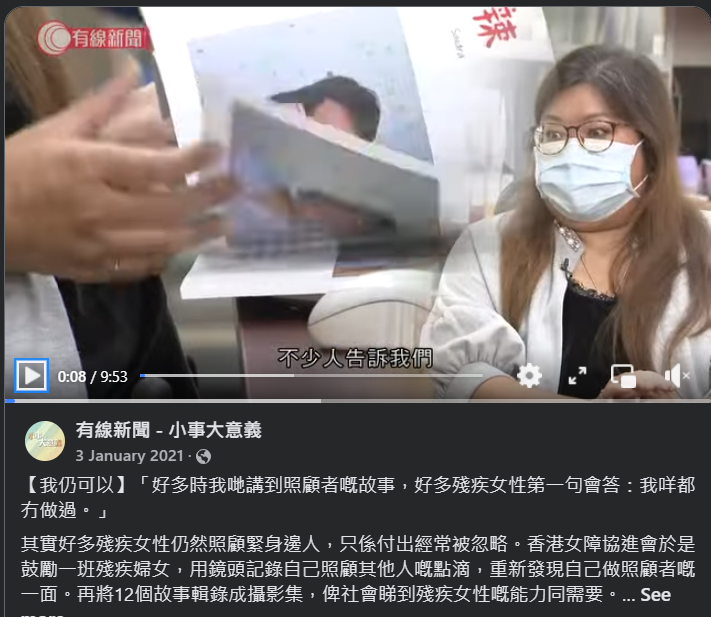 10+ Media Coverage
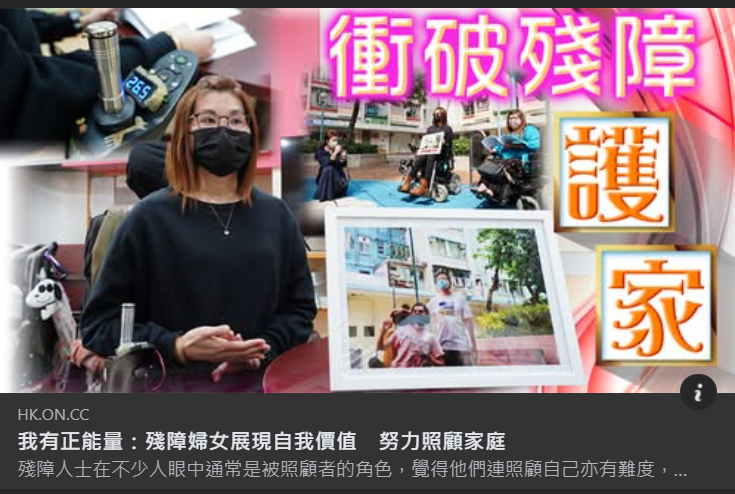 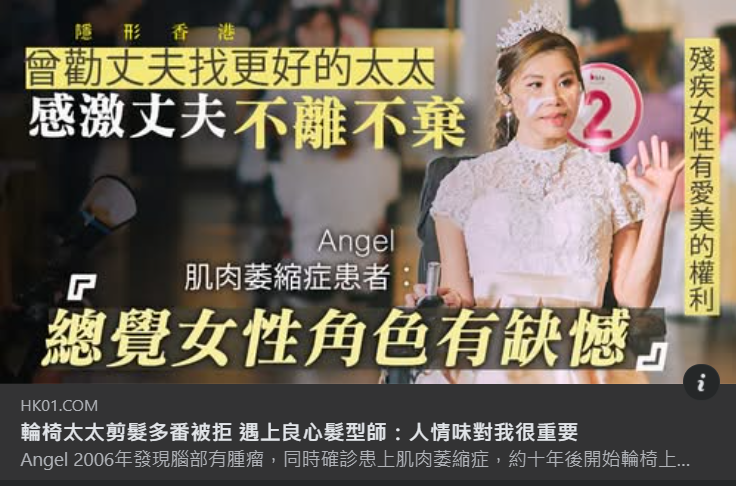 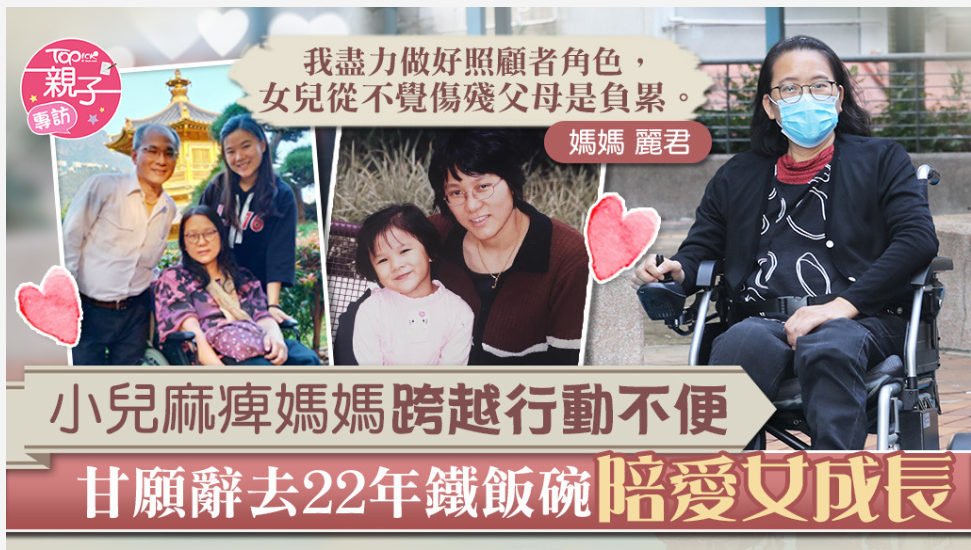 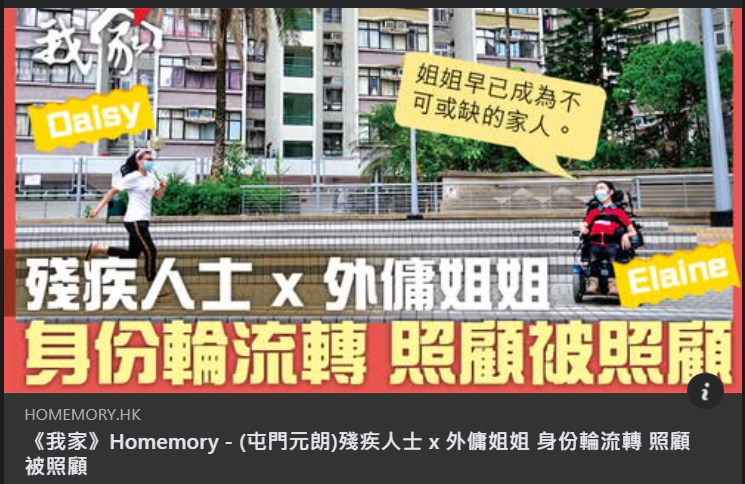 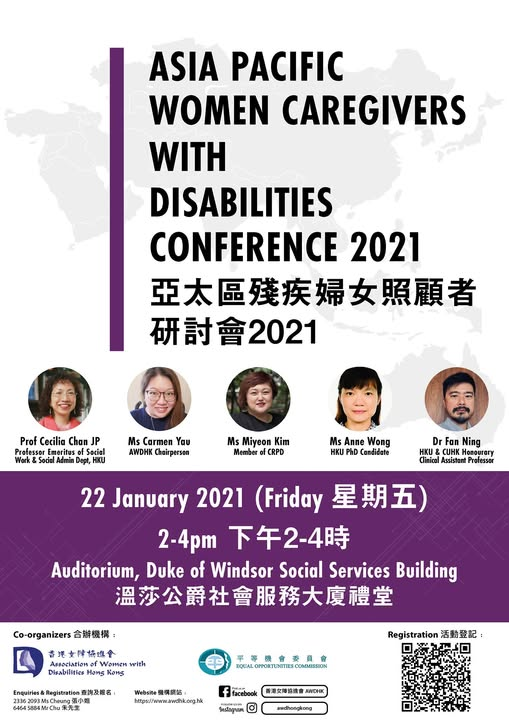 The symposium was attended by a number of important disability rights movements, feminist movements, and social welfare organisations, including the Study Unit of the Labour and Welfare Bureau, the Hong Kong Council of Social Service, and 8 Social Services for Women and Disabled Community.

In September 2021, the EOC submitted its views on carer support and residential care services for persons with disabilities to the Legislative Council Panel on Welfare Services, putting forward several proposals to improve carer support. The recommendation is that the assessment of the suitability of a disabled carer should not be based on his/her physical disability. Their suitability and eligibility should be based on the ability to cover these caring duties, with or without assistance.
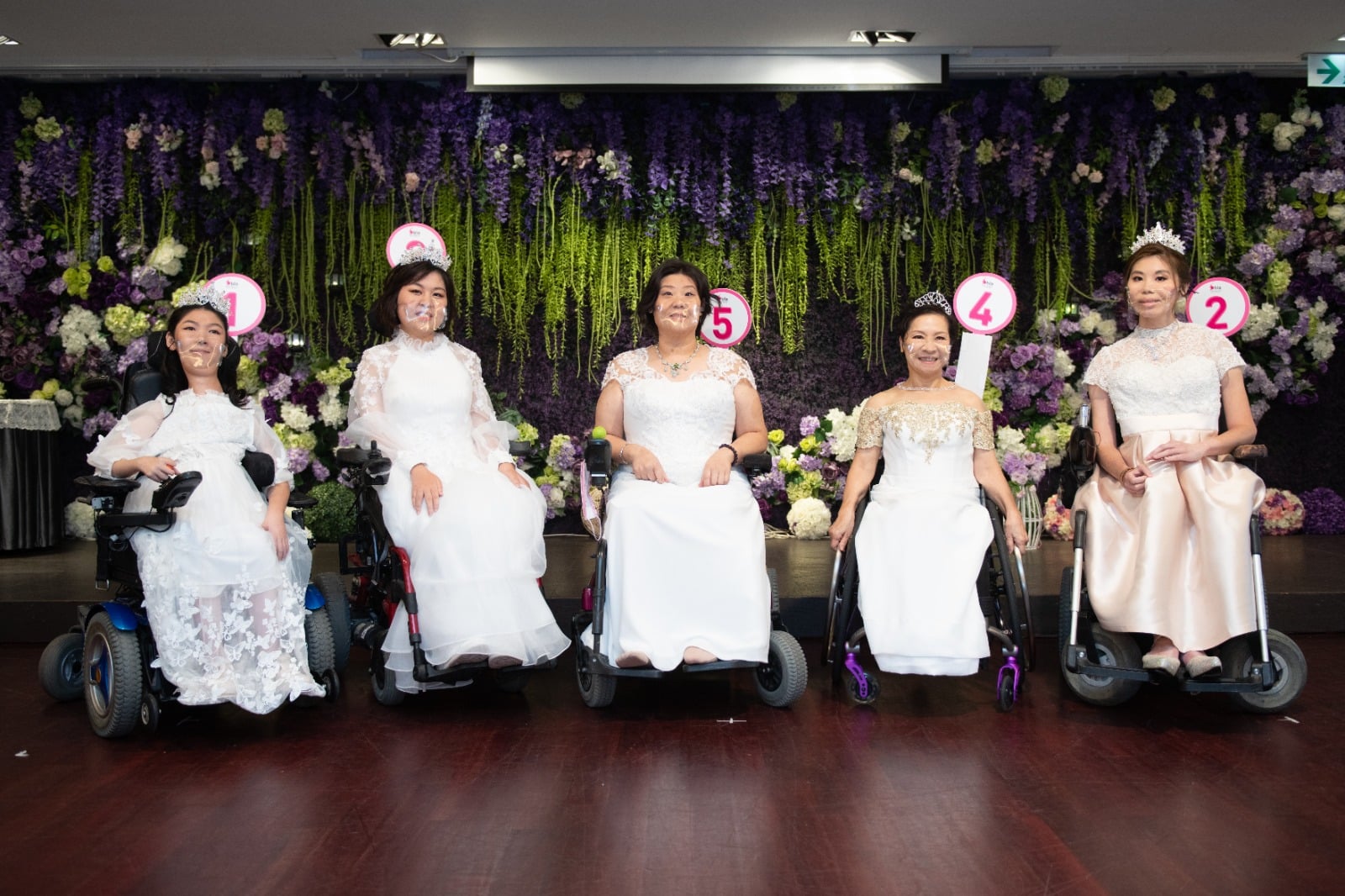 “Be a One-Day Queen” 
Collaboration with Business Lady Association
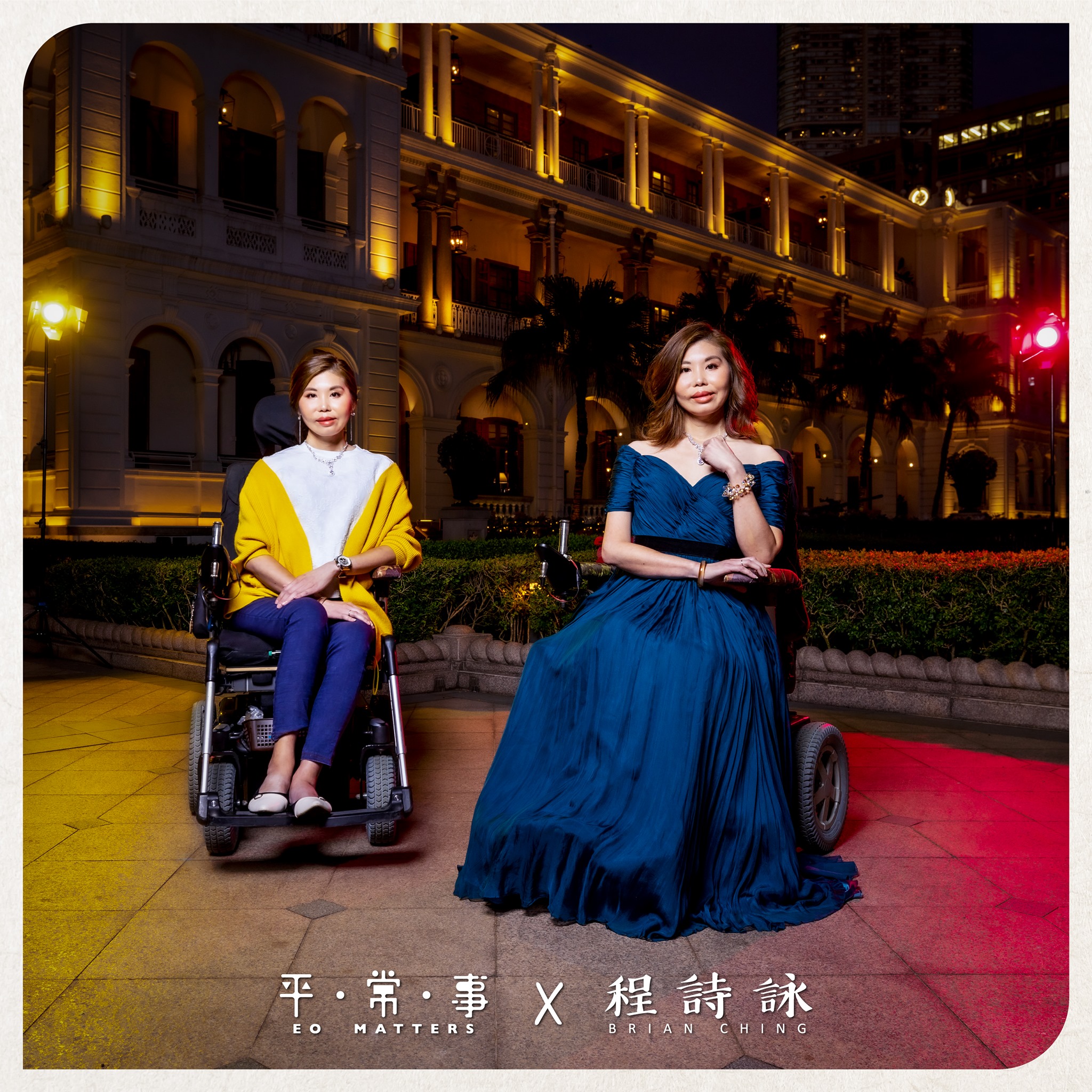 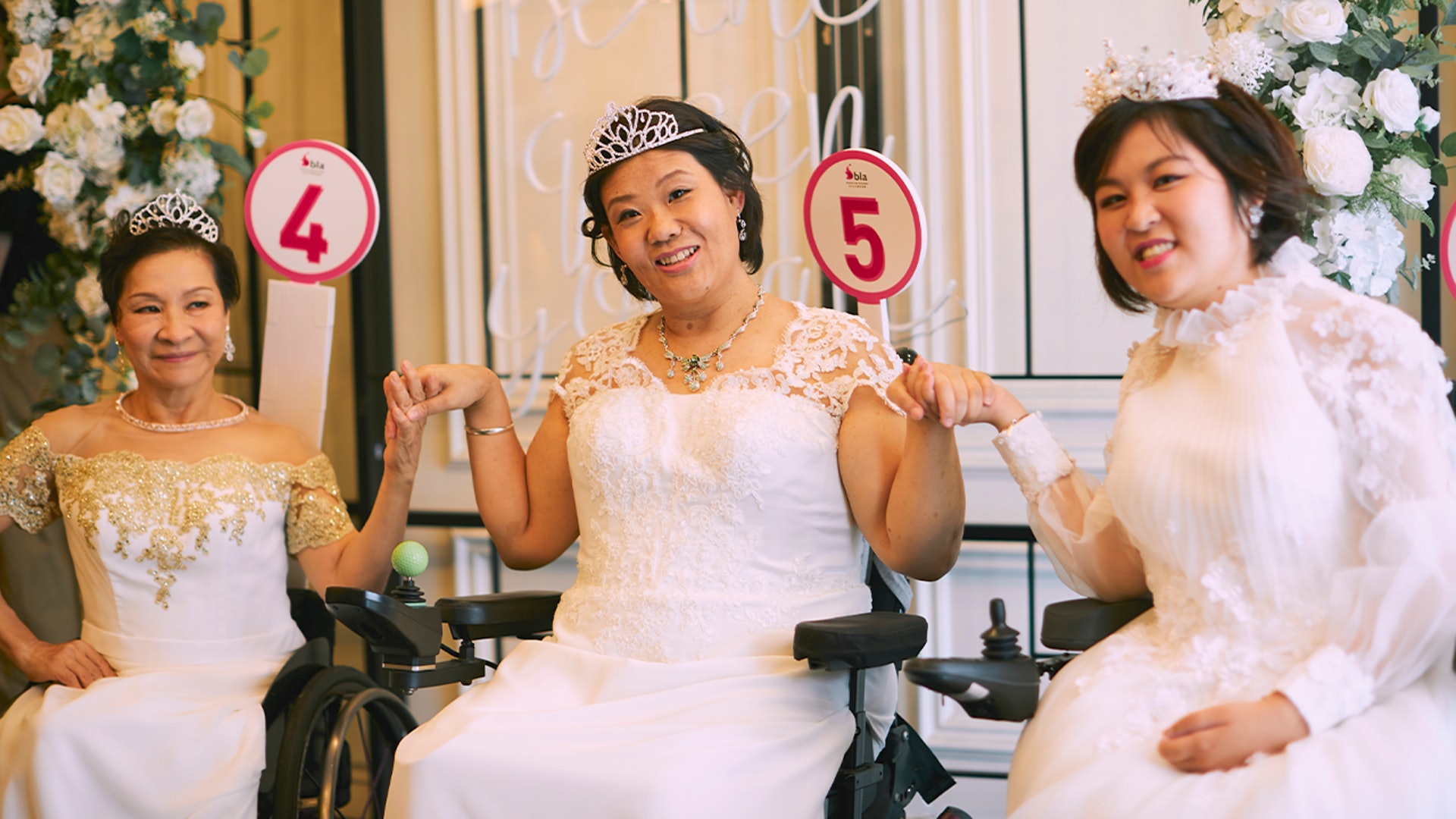 A Question To Myself, As a Disabled Advocate,As a Research/Academics,Am I reinforcing the oppressive norm against women with disability?In some way, I am echoing with ableism and heteropatriarchy
Search For The Resistance
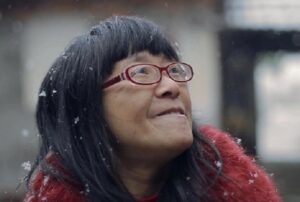 I Crossed Half of China to Sleep with You
Actually, to sleep with you or to be slept with is almost the same,
nothing more than that the force of the collision of two bodies,
nothing more than this force urges the flower to blossom,
nothing more than this flourish makes us mistakenly think that 
life rebirth.  
Across China, everything can happen. 
Volcanoes are erupting, rivers are drying up.
Political prisoners and refugees being ignored.
Deer and cranes are held at gun point.
 I ran through bullets to sleep with you.
I condensed innumerable nights into one dawn to sleep with you.
I summoned the innumerable selves into one “self” to sleep with you. 
 Of course, sometimes the butterflies will lead me astray,
Considering these compliments as spring showers,
Considering the village cluttered with narrow lanes as my hometown, 
and they are
the indispensable reasons for me to sleep with you.
Yu Xiuhua
A Chinese poet has cerebral palsy 
resulting in speech and mobility difficulties. In 1995, when Yu was 19, she entered an arranged marriage organised by her mother. 

Yu Xiuhua's poetry includes themes of her love, affection, life sentiment, her disability and the closed village she cannot escape. 
She wrote many love poems. Her poems are filled with the complex meaning of love and the calling, the disillusionment of love and the realization.
Narrative project
Sugar’s Erotica
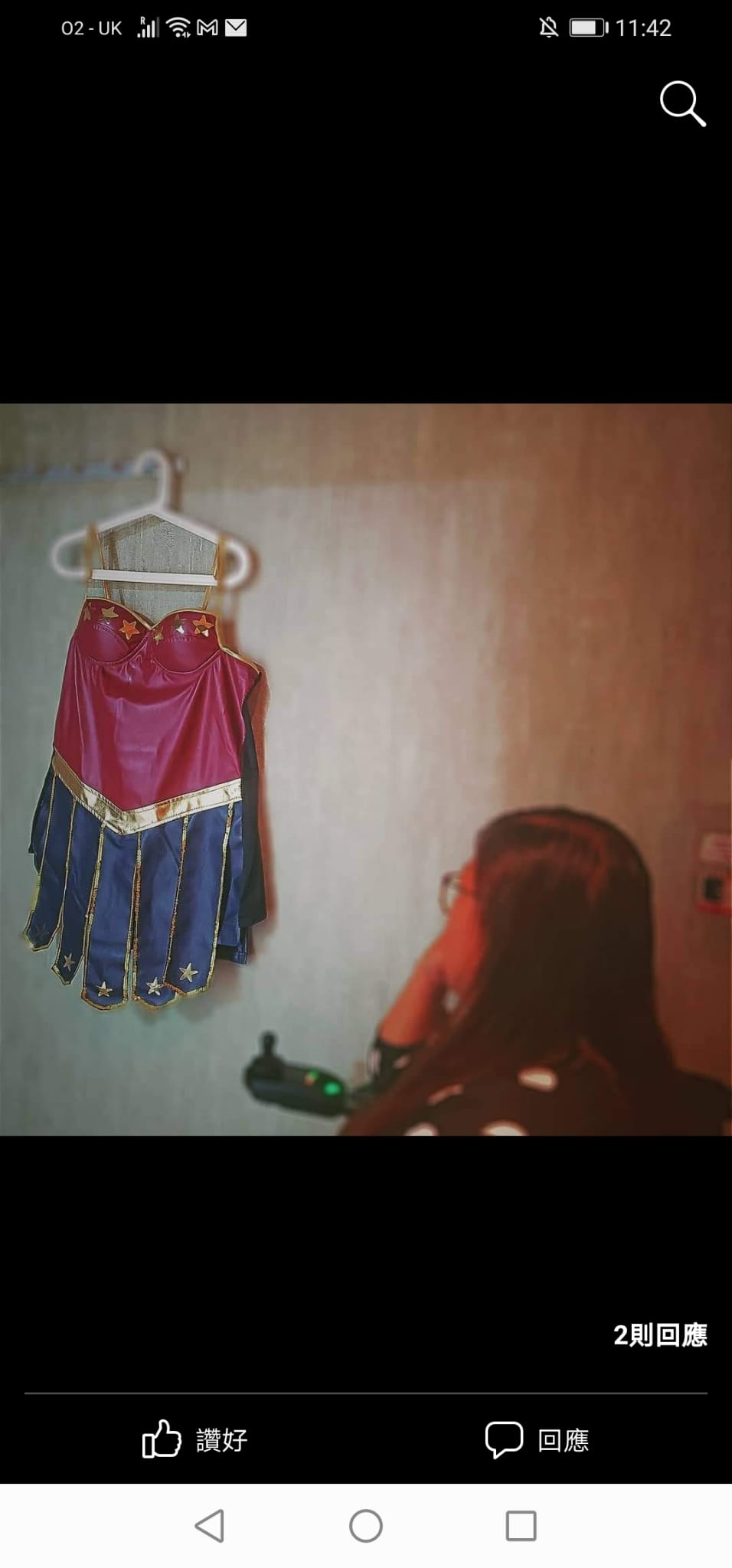 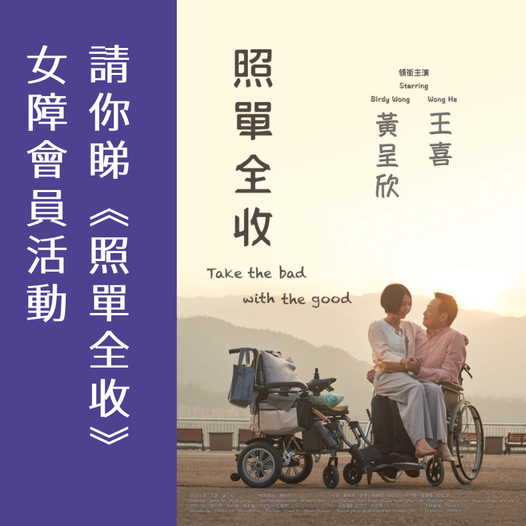 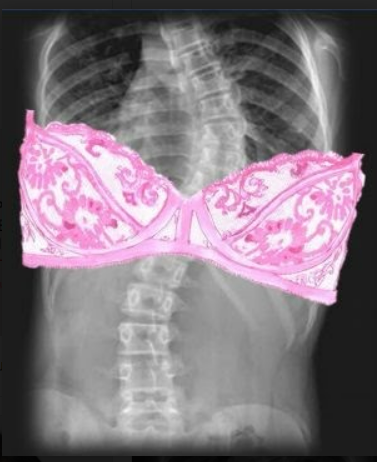 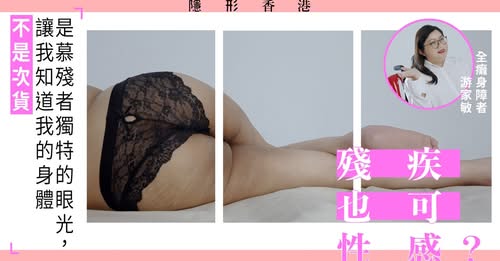 As a disabled Chinese woman, 
the social order dictates my failure to be a woman. 
Therefore, my effort is not to become a “normal woman”.
My effort is to change the rules of the game,
because we are born to be “super women”.
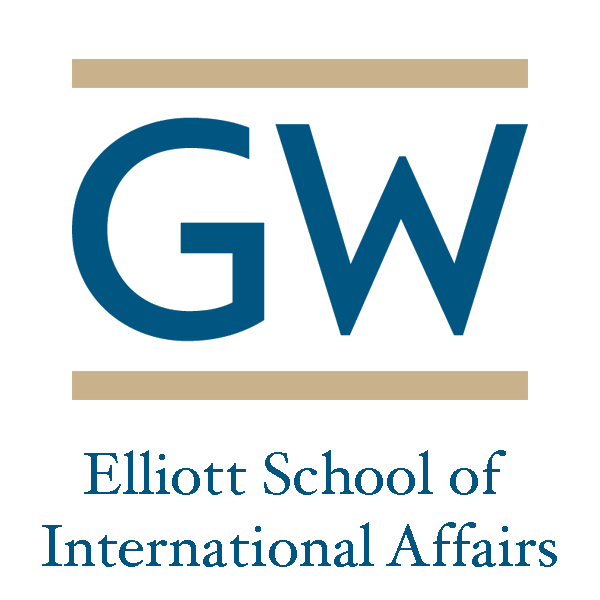 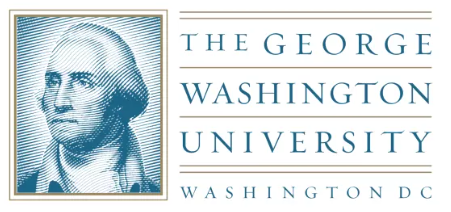 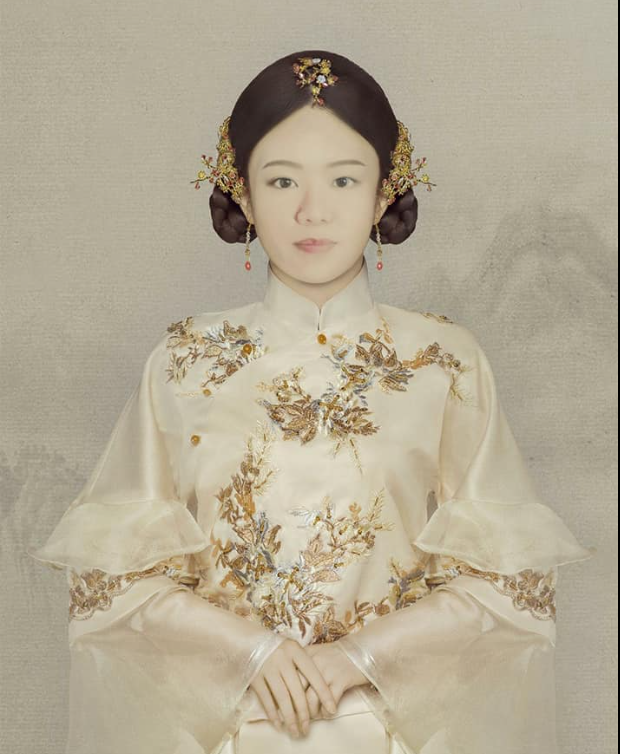 Intersections Of Disability In Sinophone Cultures
Dr Carmen Yau
Lecturer In Social Work & Lead Of Wellbeing Research Unit
Goldsmiths, University Of London
AI-generated Image
About Carmen
Dr Carmen Yau is a full-time Lecturer in Social Work and the Lead of the Wellbeing Research Unit at the Goldsmiths, University of London. She is a certified sexuality educator. She is also a Mental Health First Aid Champion awarded by the MHFA England. Carmen is a multi-award-winning advocate in the community of the disabled. In 2024, she won the Disability 100 as the most influential disabled individual in the UK. In 2021, she was nominated for the UN Women’s Rise and Raise Others Award as an acknowledgement of achievements that she has made supporting and inspiring women and girls all over the world. In 2020, She was the third-place winner in Tatler’s Hot List of “Sixteen Women Fighting for Fairness in Asia”.